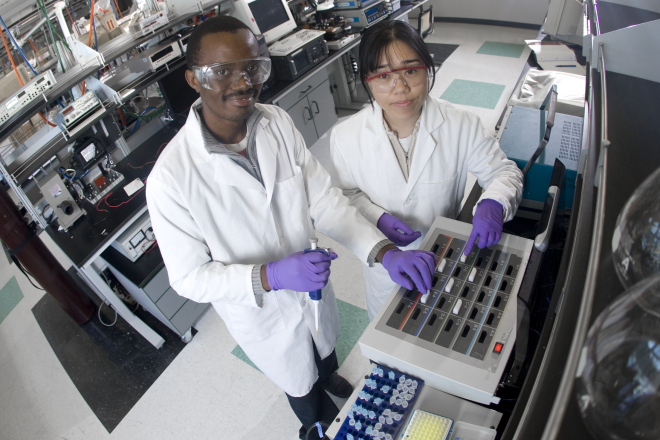 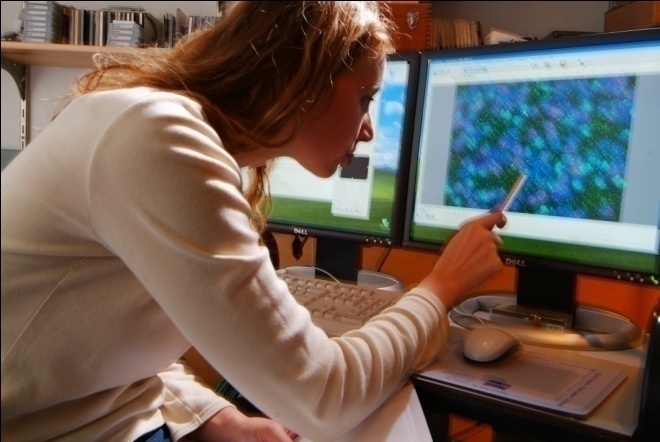 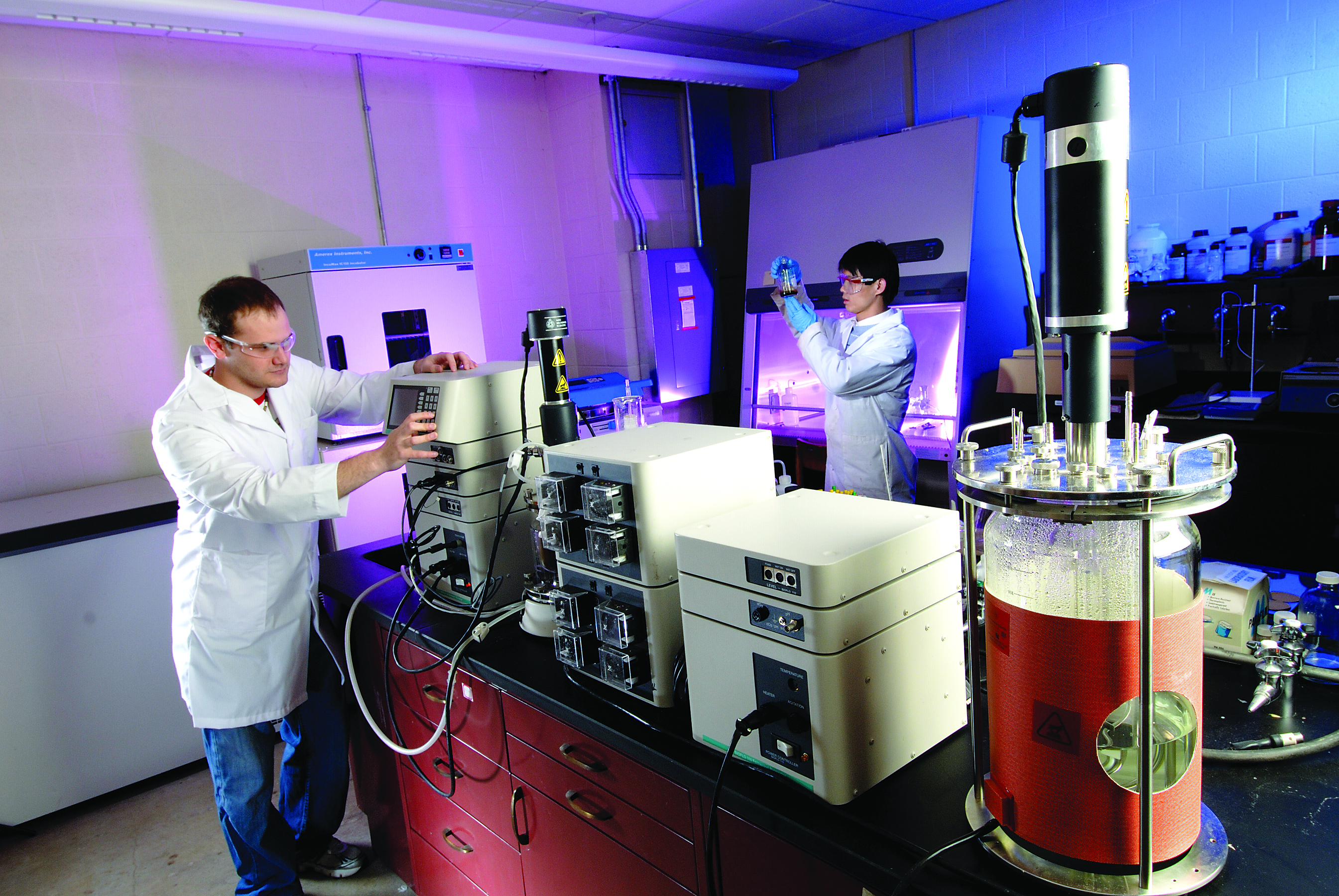 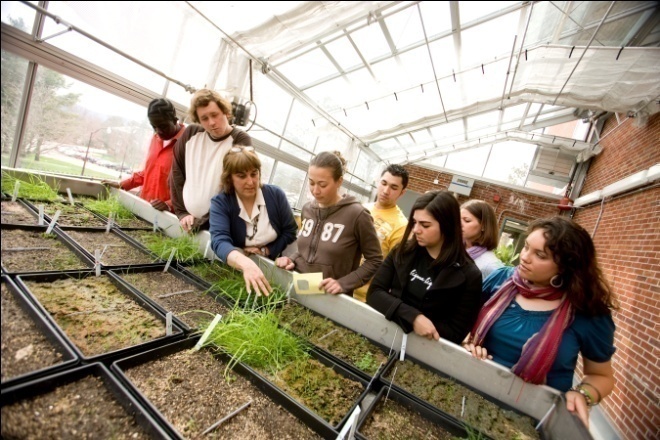 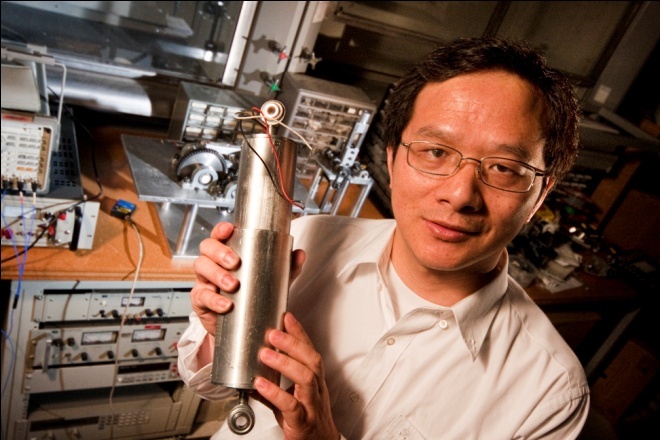 SUNY Pre Award and Compliance Systems Institutional Review Board (IRB) 
System Training Practice Exercises
Chapter 2 Practice Exercise – Creating a New Study
Please follow the steps below:
RF Report Center
Chapter 2 Practice Exercise – Creating a New Study
Please continue to follow the steps below:
RF Report Center
Chapter 2 Practice Exercise – Creating a New Study
Please continue to follow the steps below:
RF Report Center
Chapter 2 Practice Exercise – Creating a New Study
Please continue to follow the steps below:
RF Report Center
Chapter 2 Practice Exercise – Creating a New Study
Please continue to follow the steps below:
RF Report Center
Chapter 2 Practice Exercise – Creating a New Study
Please continue to follow the steps below:
RF Report Center
Chapter 3 Practice Exercise – Submitting the Study for Review
Please follow the steps below:
RF Report Center
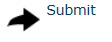 Chapter 4 Practice Exercise – 
Responding to a Request for Clarification or Modifications
Please follow the steps below:
RF Report Center
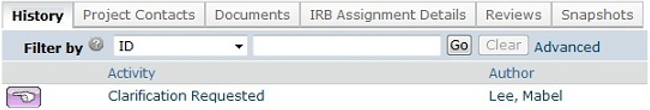 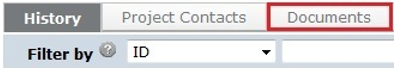 Chapter 4 Practice Exercise – 
Responding to a Request for Clarification or Modifications
Please follow the steps below:
RF Report Center
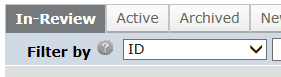 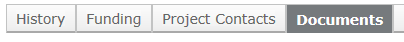 Chapter 5 Practice Exercise – Reportable New Information (RNI)
Please follow the steps below:
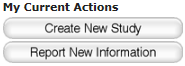 RF Report Center
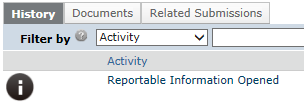